Equal Employment Opportunity Affirmative Action ProgramAnnual EEO Officers Online TrainingThis presentation may be downloaded to your PC to complete the training session at your own pace.
May 5, 2025
Post Training Assessment Notice
It is a Federal requirement to provide training to all contractor and subcontractor EEO Officers on an annual basis. 

Upon completion of this training session, a post-training assessment is required to verify and document that the training has been accomplished. 

The link provided on the slide at the end of this presentation will take you directly to the assessment. If the link does not work, you can copy and paste it in your browser to access the site.
TDOT’s Position Statement
Every contractor and subcontractor conducting work for  TDOT shall perform all official EEO actions in an affirmative manner, and in full accord with applicable statutes, executive orders, regulations and policies, and in the workforce of contractors, subcontractors, vendors and material suppliers engaged in the performance of Federal-aid highway construction contracts.
Training Objective
To identify the authorities, procedures, and guidance for ensuring the contractor’s EEO/AA compliance with Federal requirements in employment on Federal-Aid Highway Construction Projects.
Primary Authorities
Title VI and VII of the Civil Rights Act of 1964
23 USC 140 – Federal-Aid Highway Act of 1968
Age Discrimination Act of 1975
41 CFR 60/ 49 CFR 21 & 26
Contract Specifications
Form FHWA 1273
TDOT’s Goals Are To Ensure
Nondiscrimination in contractor’s selection and retention of subcontractors, material suppliers, and vendors.

Good Faith Efforts (GFE) in meeting Disadvantaged Business Enterprises (DBE) requirements, On-the-Job Training (OJT), and Training Special Provisions (TSP) contained in Form FHWA-1273.

The provision of EEO/AA, through co-existence  23 USC 140 requirements, as outlined in FHWA-1273 (23 CFR 230).

Contractors, consultants, vendors, and suppliers are given assistance and training where applicable to help them identify and comply with the EEO laws and guidelines.
(FHWA Form– 1273)
“Required Contract Provisions – Federal-Aid Construction Contracts”

Must be “physically incorporated” in each federal-aid construction contract (including design-build, subcontracts, and lower-tier subcontracts)

Constitutes EEO/AA standards, formal/written Affirmative Action Plan not required

Applies to Federal-Aid construction contracts (any tier) more than $10,000

Enforceable under the authority of contract law
(FHWA Form– 1273)Non-Discrimination Contract Provisions
EEO Policy Statement
EEO Officer
Dissemination of Policy
Recruitment
Personnel Actions
Training and Promotion
Unions
Reasonable Accommodations for Applicants/Employees with Disabilities
Selection of Subcontractors, Procurement of Materials and Leasing of Equipment
Assurances Required
Records and Reports
1. EEO Policy Statement
The contractor will accept as it’s operating policy the following statement:
	
“It is the policy of this Company to assure that applicants are employed, and that employees are treated during employment, without regard to their race, religion, sex, sexual orientation, gender identity, color, national origin, age or disability. Such action shall include employment, upgrading, demotion, or transfer; recruitment or recruitment advertising; layoff or termination; rates of pay or other forms of compensation; and selection for training, including apprenticeship, pre-apprenticeship, and/or on-the-job training.”
2. EEO Officer
The contractor will designate, and make known to the Affirmative Action Manager, an EEO Officer who will have the responsibility for and must be capable of effectively administering and promoting an active EEO program and who must be assigned adequate authority and responsibility to do so. 

The EEO Officer is tasked to:
Implement the Contractor’s EEO policy and procedures;
Disseminate EEO policies and contractual responsibilities; 
Conduct periodic meetings with supervisors, personnel office staff, and employees to review and explain EEO policies;
Provide new employee training for all new employees to include the contractor’s EEO obligations;
Instruct personnel who engage in direct recruitment of EEO requirements, obligations, and goals; and
Ensure required notices and posters are displayed.
3. Dissemination of Policy
All members of the contractor’s staff who are authorized to hire, supervise, promote, and discharge employees, or who recommend such or are substantially involved in such action(s) will:

Be made fully cognizant of and will implement the contractor’s EEO Policy and contractual obligations in all employment actions.
Periodic meetings of supervisory and personnel office employees will be conducted before the start of work and then not less often than once every six months.
All new supervisory or personnel office employees will receive indoctrination from EEO Officer within the first 30 days of reporting to duty with the contractor.
All personnel engaged in direct recruitment for the project will receive instruction on locating and hiring minority/ female applicants.
Ensure posting of contractor’s EEO Policy is placed in areas readily accessible to employees.
Bring the contractor’s EEO Policy to attention of employees by means of meetings, employee handbooks or other means.
4. Recruitment – “An Equal Opportunity Employer”
Advertisements will be placed in publications having a large circulation among minority and female groups in the area from which the project work force would normally be derived.

Advertisements will include the notation “An Equal Opportunity Employer.”

Systematic and direct recruitment will be conducted through public and private employee referral sources likely to yield qualified minority and female applicants.

Identify sources of potential minority group employees and establish with such identified sources procedures whereby minority and women applicants may be referred to the contractor for employment consideration. 

Present employees will be encouraged to refer minority and female applicants for employment.

Reminder: Recruitment for OJT trainees should start before the project begins.
5. Personnel Actions
Wages, working conditions, and employee benefits shall be established and administered, and personnel actions of every type, including hiring, upgrading, promotion, transfer, demotion, layoff, and termination, shall be taken without regard to race, color, religion, sex, sexual orientation, gender identity, national origin, age or disability.  

Procedures should follow:
Contractor will conduct periodic inspections of project sites.
Contractor will periodically evaluate wages.
Contractor will review selected personnel actions in depth.
Contractor will promptly investigate all complaints of alleged discrimination.
6. Training and Promotion
The contractor will assist in locating, qualifying, and increasing the skills of minorities and women who are applicants for employment or current employees. Such efforts should be aimed at developing full journey level status employees in the type of trade or job classification involved.

Make full use of training programs (i.e., apprenticeship and on-the-job training programs) for the geographical area of contract performance.

In the event a special provision for training is provided under the contract, this subparagraph will be superseded as indicated in the special provision. The contracting agency may reserve training positions for persons who receive welfare assistance in accordance with 23 U.S.C 140(a).

Advise employees/applicants of program availability and entrance requirements.

Periodically review/document training and promotion potential of minority and female employees.

Encourage eligible employees to apply for training and promotion.
7. Unions
The contractor will use good faith efforts to obtain the cooperation of such unions to increase opportunities for minorities and females. 

Establish joint training programs;

Incorporate EEO clause into union agreements;

Obtain union referral practices/policies; and

Where union is unable to provide a reasonable flow of minority and female applicants, take independent recruitment efforts to fill employment vacancies without regard to race, color, religion, sex, sexual orientation, gender identity, national origin, age, or disability; making full efforts to obtain qualified and/or qualifiable minorities and females.
8. Reasonable Accommodation for Applicants/Employees with Disabilities
The contractor must be familiar with the requirements for and comply with the Americans with Disabilities Act and all rules and regulations established thereunder. 

Employers must provide reasonable accommodation in all employment activities unless to do so would cause an undue hardship.
9. Subcontractors and Suppliers
The contractor shall not discriminate on the grounds of race, color, religion, sex, sexual orientation, gender identity, national origin, age, or disability in the selection and retention of subcontractors, including procurement of materials and leases of equipment.

Subcontractors/suppliers will be notified of EEO obligations under contract.

Contractor will use good faith efforts to ensure subcontractor compliance with EEO obligations.

Reminder: DBE’s will have equal opportunity to bid on all advertised construction contracts.
10. Assurances Required
The contractor, subrecipient or subcontractor shall not discriminate on the basis of race, color, national origin, or sex in the performance of this contract. 

The contractor shall carry out applicable requirements of 49 CFR part 26 in the award and administration of DOT-assisted contracts. Failure by the contractor to carry out these requirements is a material breach of this contract, which may result in the termination of this contract or such other remedy as the recipient deems appropriate, which may include, but is not limited to:
(1) Withholding monthly progress payments;
(2) Assessing sanctions;
(3) Liquidated damages; and/or
(4) Disqualifying the contractor from future bidding as non-responsible.

The Title VI and nondiscrimination provisions of U.S. DOT Order 1050.2A at Appendixes A and E are incorporated by reference. 49 CFR Part 21.
11. Records and Reports
The contractor shall keep such records as necessary to document compliance with EEO requirements.
Retained 3 years following the date of the final payment to the contractor for all contract work and be available for inspection.
If being reviewed or involved in corrective action, the records will be kept until review/action is completed.

The contractor shall document: 
# and work hours of minority and non-minority group members and females employed in each work classification on the project.
Progress/efforts made in cooperation with unions (if applicable).
Progress/efforts made in locating, hiring, training, qualifying, and upgrading minority/female employees.
Progress/efforts made in securing the service of DBE subcontractors or subcontractors with meaningful minority and female representation among their employees.
Form FHWA 1391
Contractor and subcontractor must submit an annual report to TDOT each July for the duration of the project indicating the number of minority, women, and non-minority group employees currently engaged in each work classification required by the contract work. 

Form FHWA-1391 with staffing data representing the project work force on board in all or any part of the last payroll period preceding the end of July. 

Forms and instructions for FHWA-1391 are provided on the EEO AA Program website.

If contract includes Training Special Provisions, contractor will collect and report training data.

Form FHWA-1391 will be requested/submitted for all open contracts.

Form FHWA-1391 can be requested/submitted during Contract Compliance Reviews.
Non-Segregated Facilities
Provision is applicable to all Federal-aid construction contracts and to all related construction subcontracts of more than $10,000. 

The contractor ensures that its employees are not assigned to perform their services at any location under the contractor's control where the facilities are segregated.

The contractor also agrees that this requirement is included in every subcontract and purchase order.
Noncompliance with OJT Goals
When a Contractor/Subcontractor becomes aware that an OJT goal may not be met, immediate contact must be made to the Equal Employment Opportunity/ Affirmative Action Program Staff for assistance.

If a Contractor/Subcontractor is found to be in noncompliance, they may be required to appear before a Good Faith Efforts Committee. 

Sanctions may be imposed if the Contractor/ Subcontractor does not complete the training hours.
Per Section 22(a) of the Federal-Aid Highway Act of 1968
TDOT will take the necessary affirmative actions up to and including the imposition of contract sanctions to achieve EEO on Federal-aid projects. 

Notification of any enforcement proceedings will be reported to FHWA.
Any questions should be addressed to:
Civil Rights Division
Equal Employment Opportunity 
Affirmative Action Program
505 Deaderick Street, Suite 1800
Nashville, TN  37243
615-741-3681 

Yolando Y. Jackson 
Program Manager
Post Training Assessment
The online post-training assessment can be taken at the link below and includes a section for the contractor’s EEO Officer to identify themselves.
 
After completion, your results will immediately display and be sent to the email address entered, giving you access to download the Certificate of Completion. 

  Click the link below to begin the assessment.

https://www.tn.gov/tdot/civil-rights/affirmative-action-program/affirmative-action-training.html
\
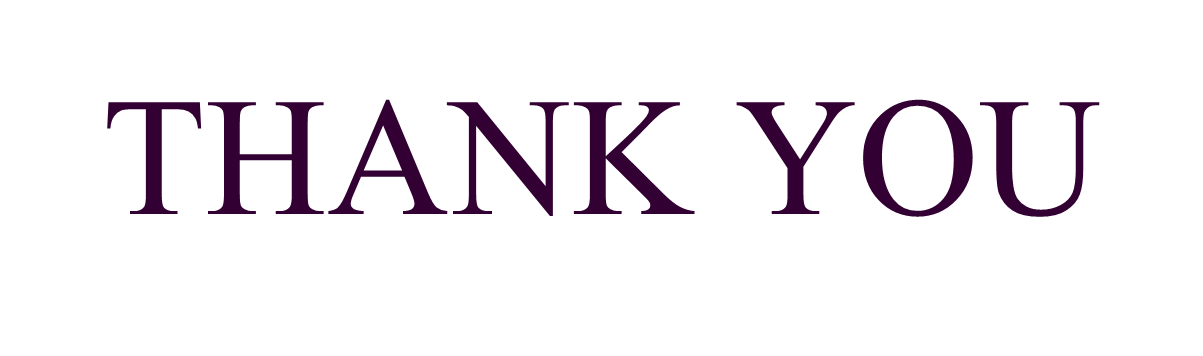